Undergraduate Statistics
Ginger Holmes Rowell
Middle Tennessee State University
USCOTS 2015
What’s “Right”
with Undergraduate Statistics?
Challenge Us
Guide Us
Development of GAISE, Curriculum Guidelines & MORE
Curricular Changes to Improve Learning
Connect Us
Educate Us
Professional Development
Conferences, 
Webinars, …
Inspire Us
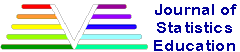 Introductory Statistics Education and the National Science Foundation
Undergraduate Statistics Education and the NSF
      Hall and Rowell (2008)
1993-2004 NSF Supported 
110 Intro Stats Projects &
25 More Stats Projects
What’s “Right”
with Undergraduate Statistics?
Statistics Education Community
What’s “Right”
with Undergraduate Statistics?
Statistics Education Community
YOU